MALARIA & TRAVEL MEDICINE
Dr.  Awadh Al-Anazi                                                                                                 1437-2016
EDUCATIONAL OBJECTIVES
At the end of this lecture students are expected to know:
Epidemiology & Etiology
Clinical presentation
Risk to travelers
Malaria and pregnancy
Diagnostic work up
Treatment & prophylaxis
ETIOLOGY
4 plasmodia:
·  P. Falciparum
·  P. Vivax
·  P. Ovale
·  P. Malariae
EPIDEMIOLOGY
Endemic disease
Usually does not occur at altitudes – 1500 m
World wide ease of travel
Most important parasitic disease of humans
Transmitted in over 100 countries
Affecting more than 3 billion people world wide
Causing 1-2 billion deaths per year
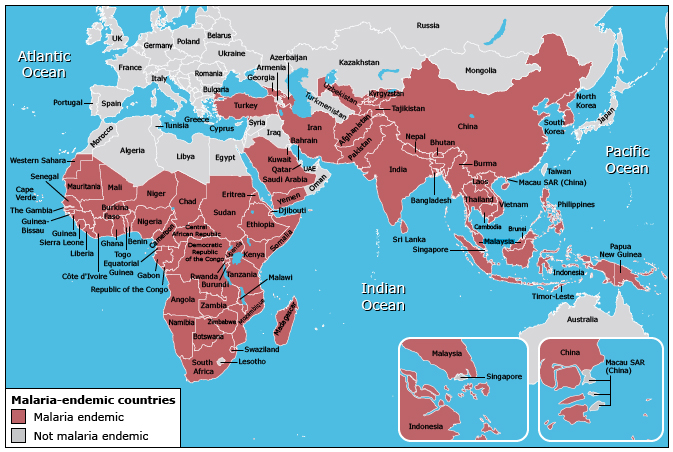 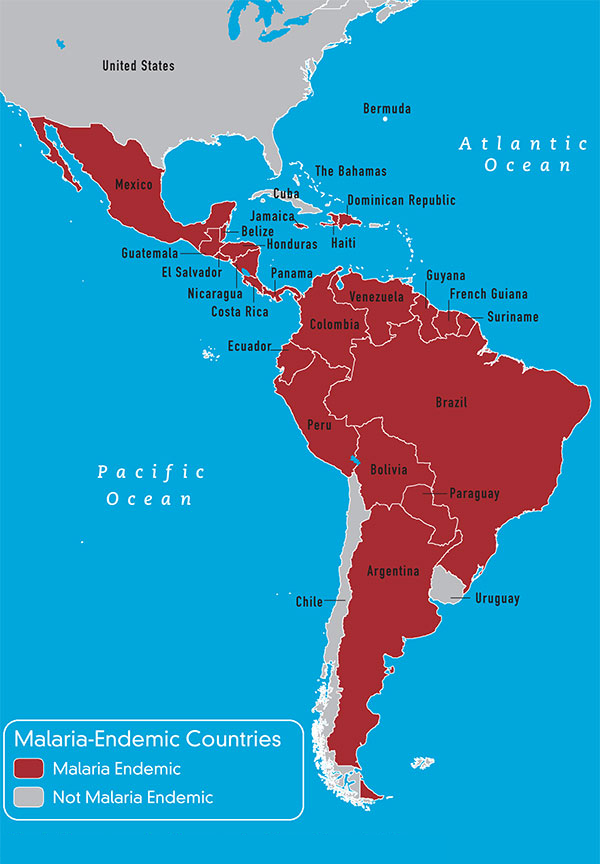 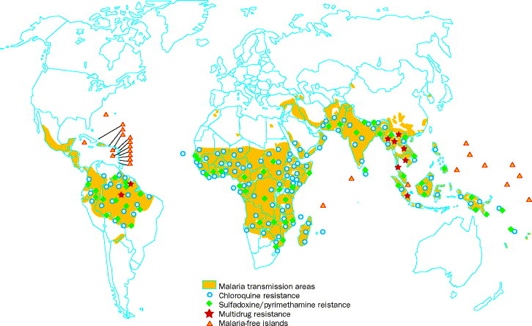 PATHOGENESIS
P.F. invades RBC at all ages 
P. Mal: only old RBC
P. ovale and P. vivax invade young RBC’s.
Microvascular patholody: secondary Ischemia Adherence of 
Non-deformable parasitezed RBC to endothelium
Renal failure:  hemalysis, Ischemia secondary  microvascular  pathology
Deep Coma:  hypoglycemia, microvascular adherent  parasitized  RBC
Pulmonary edema;  2 o:  Capillary leak Synd (without  C.C.F.)
Immune complex Neph. Syndrome 2 o P. Malariae
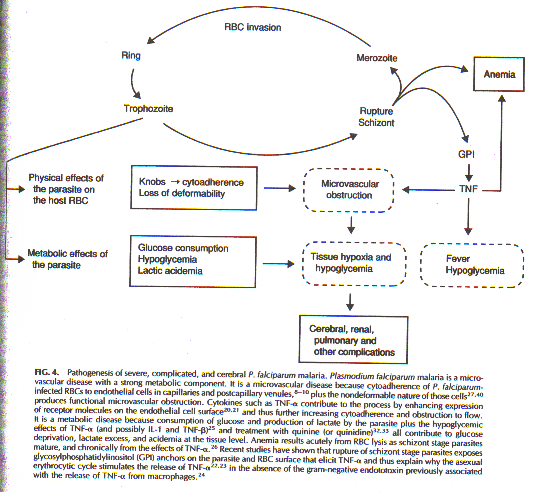 CLINICAL FEATURES
CF vary with: 
 Geography
 Epidemiology
 Age 
 High risk includes 
 Children
 Pregnant women
 Non-immune travelers to malarious areas
INCUBATION PERIOD
Sporozoites reach the liver within 1-2 hours following female Anopheles mosquito bite.
Pt. asymptomatic for 12-35 days until RBCs stage of parasite life cycle.
LIFE CYCLE
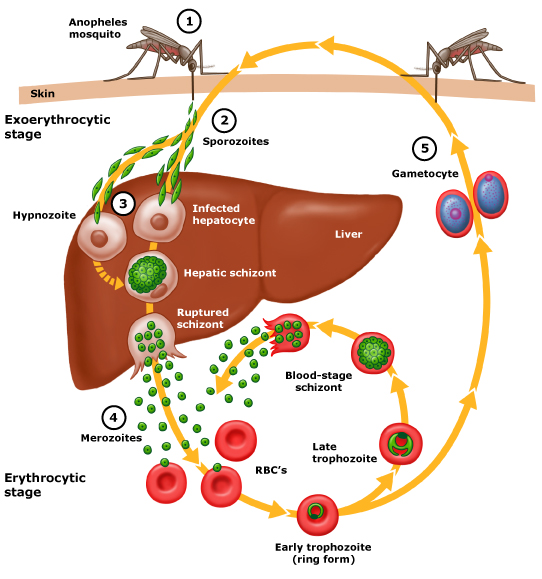 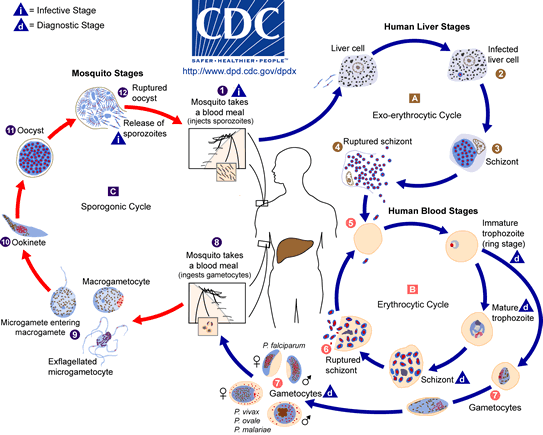 CLINICAL FEATURES
Major

·  Recurring fevers
·  Chills (Assoc. RBC lysis – mature zchisonts)
 
 2)  Periodicity S/O

·    48 hours: P. Vivax & Ovale
·    72 hours: P. Malaria
· Non-regular/hectic in P.F. especially in non-	immune
  - Patients (who are at highest risk of complications and death)
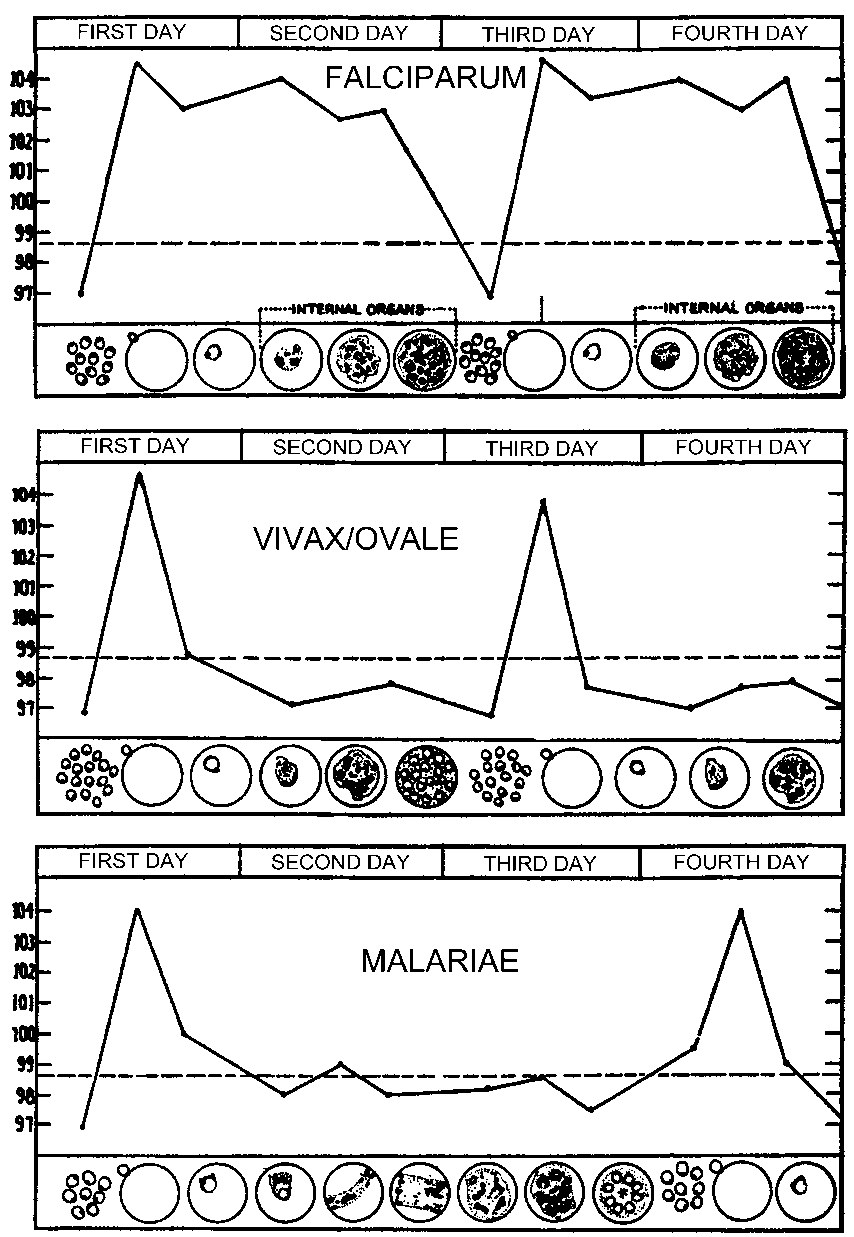 Malaria Paroxysm
paroxysms associated with synchrony of merozoite release
between paroxysms temper-ature is normal and patient feels well 
falciparum may not exhibit classic paroxysms (continuous fever)
tertian malaria
quartan malaria
CLINICAL FEATURES
1) Severe P.F. (> 10 parasite/ mcl):  AC Complications

·  Renal failure
·   Coma 2 o: hypoglc; TNF, or microvascular pathology
·   Pul. Edema
·    Thombrocytopenia
·    G. Enteritis – especially diarrhea
·    Ch. P. Falcuparum infection
Splenomegaly – typically resolves after treatment with anti-malarial meds. 6-12 mon.
·   P. Malariae assoc. Immune compl. N. Synd.
·   P. Vivax – late splenic rupture with trauma 1-3 mon. after  
     initial infection
MALARIA FEVER PAROXYSMS
Rigors, headache
associated with  pale cold skin
(1-2 hours)
I
Delirium, Tachypnoea, 
Hot Skin
(Several hours)
II
III
Fever 
Marked  sweating and fatigue
Patient often symptoms free between paroxysms
DIAGNOSIS
Detailed targeted history including travel hx and clinical examination together with:

 High Index of Suspicion (HIS)
DX:  Blood film stained with
Giemsa stain or wright’s stain
Correct identification of malarial Spp is essential for treatment 	because of P. Falciparum R to Chloroquine&others
On Giemsa stain – Cytoplasm: light blue, nucleus: dark blue
In P.F
(a) only ring stage a sexual parasite and gametocytes seen in periph. Blood.
(b) While RBC with Trophozoites or Schixonts stage – sequestered in peripheral, Microvasculature, and NOT  circulating P-blood.
All asexual erythrocytic stages of P. Vivax, Ovale & malariae circulate in peripheral blood, thus seen on Blood Smear
Acutely ill patients
	   DDX:  P.F. vs P. Vivax, because
	(a)          P. Ovale – Vivax – clinical, morphological
	(b)          P. malariae -  ch. Infeciton
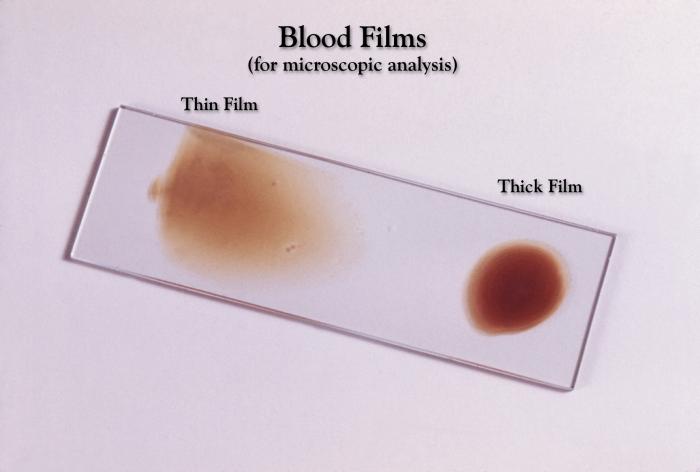 Thin blood film (RBC morphology preserved):

 P. Vivax; infected RBC
 RBC enlargement with parasite maturation
 Scuffner’s dots (eosinophilic dots in RBC cyto.)
 May see Maurer’s clots in RBC eytoplasm

    Infection with more than one parasite spp:  5-7%
    Thick Blood Film (RBC lysed)

 You may examine 10X. Blood more than in thin film 
 More diagnostic in lower degree of parasitemias
    
Serology:  not useful in managing acutely ill patient 
    DNA probe:  similar thick film sensitivity
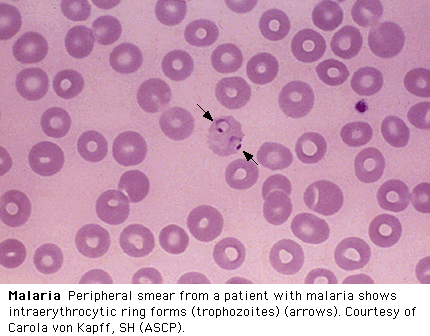 Plasmodium falciparum: Blood Stage ParasitesThin Blood Smears
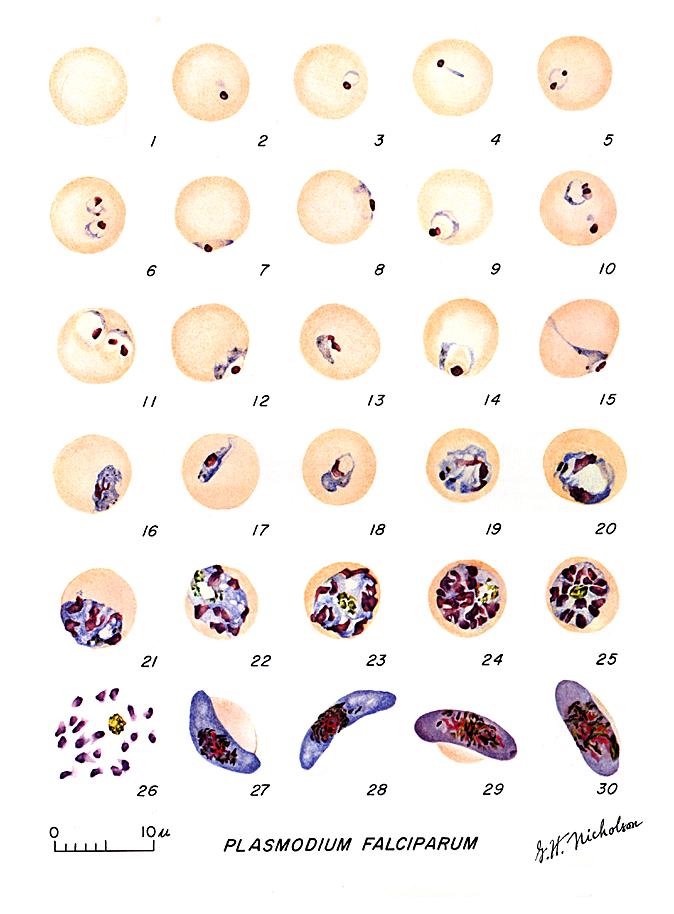 1: Normal red cell
2-18: Trophozoites 
  ( 2-10: ring-stage trophozoites) 
19-26: Schizonts ( 26 is a ruptured 
            schizont) 
27, 28: Mature macrogametocytes 
            (female) 
29, 30: Mature microgametocytes 
            (male)
23
Plasmodium vivax: Blood Stage ParasitesThin Blood Smears
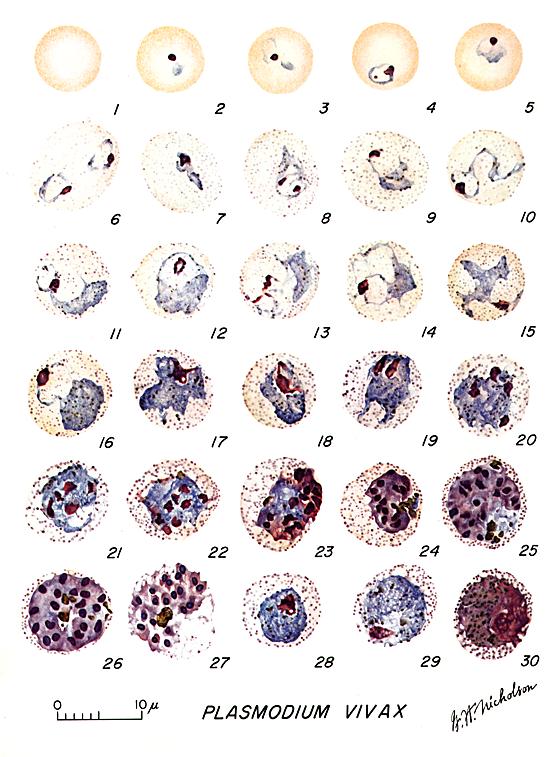 1:   Normal red cell 
2-6:  Young trophozoites 
         (ring stage parasites) 
7-18:  Trophozoites
19-27:  Schizonts
28,29:  Macrogametocytes  
            (female)
30:  Microgametocyte  
       (male)
24
Plasmodium ovale: Blood Stage ParasitesThin Blood Smears
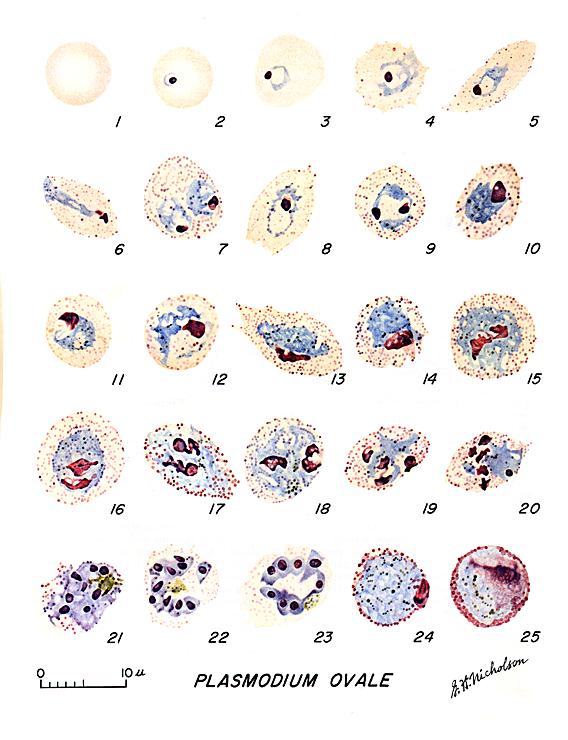 1:  Normal red cell
2-5: Young trophozoites  
6-15:  Trophozoites 
16-23:  Schizonts
24: Macrogametocytes  
      (female)
25: Microgametocyte 
     (male)
25
Plasmodium malariae: Blood Stage ParasitesThin Blood Smears
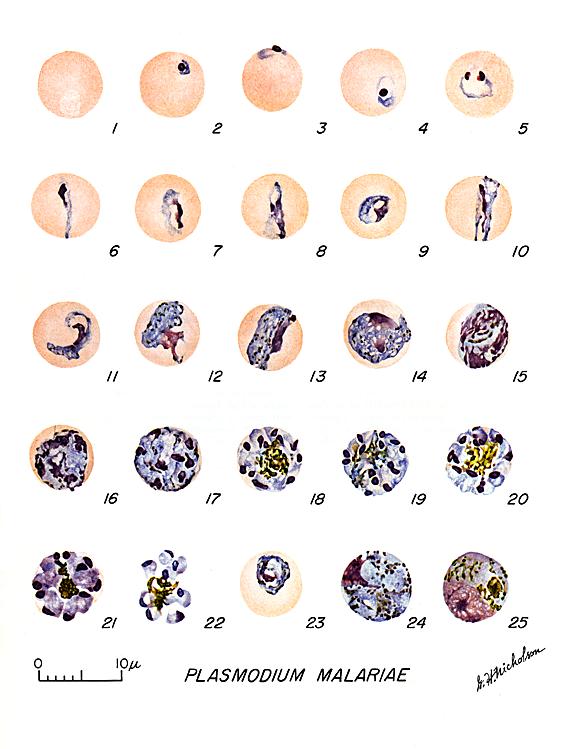 1: Normal red cell
2-5: Young trophozoites  
         (rings)
6-13:  Trophozoites 
14-22:  Schizonts
23: Developing 
      gametocyte 
24: Macrogametocyte 
       (female)
25:  Microgametocyte 
       (male)
26
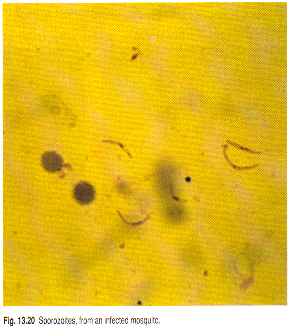 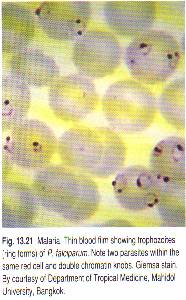 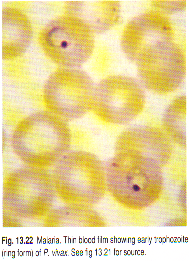 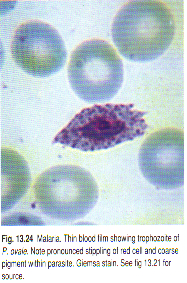 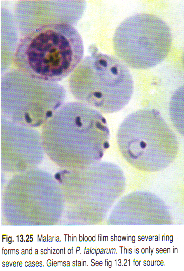 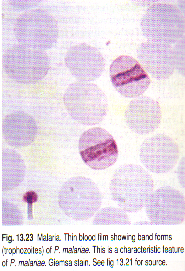 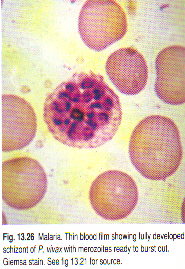 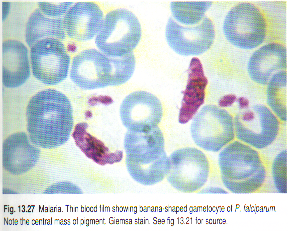 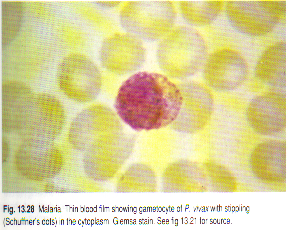 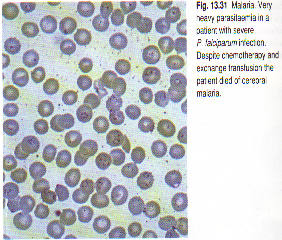 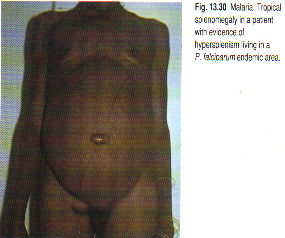 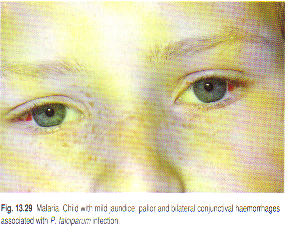 DIFFERENTIAL DIAGNOSIS OF MALARIA IN ACUTELY 
III PATIENTS BASED ON P.B. SMEAR
																          P. Vivax
					P. Falciparum		P. Ovale
 Multiply Infected RBC			Common			Rare
 	
Mature (Trophozoite and schizont) parasites 	Absent			Common

RBC enlargement with lager parasite stages	Absent			Common 
      Mature (trophozoites & schizont) stage P. falciparum.  Typically sequestered in   
     the peripheral microvasculature.
    RBC enlargement in P. vivax typically occurs with later stage parasites that do not 
     circulate in P. falciparum infection.
MALARIA COMPLICATIONS
Depth of coma 
Temp
	Vomiting			Do not modify outcome 
	Seizures
	Parasite load
	Anemia
 HIV infection did not affect clinical or biological presentation of cerebral malaria and appears not to affect outcome. 

(Niyongabo et al, Acta Tropica Apr 1994)
RISK FACTORS FOR POOR PROGNOSIS IN CEREBRAL MALARIA
Creatinine    

   Bilirubin

Lactates
MALARIA COMPLICATIONS
Major clinical features of malaria are those of the complications.
Majority of complications (apart from anemia) associated with P. Falciparum)
MALARIA COMPLICATIONS
Majority of complications (apart from anemia) associated with P. falciparum

 
*    Anemia:  presents in most severe infections and parallels    
      parasitaemia
 
 Hemolysis of infected RBC
 Delayed retics. release from BM
 Immune – mediated hemolysis of non-infected RBC
MALARIA COMPLICATIONS
Majority of complications (apart from anemia) associated with P. falciparum

Non-immune:  (primary infection)
 
Haemoglobinuria
Black water fever 
Exaggerated haemolytic response to quinine – sensitized RBC
MALARIA COMPLICATIONS
Majority of complications (apart from anemia) associated with P. falciparum


  Mild unconjugated jaundice common, and parallels hemolysis.  Hepatocellular dysfunction may contribute to jaundice.
MALARIA COMPLICATIONS
Majority of complications (apart from anemia) associated with P. falciparum.


Tissue hypoxia related complications
 
        Hypoxia results from altered microcirculation + anemia.
         Maturation of erythyrocyte schizonts in P. falciparum takes          
place in tissue capillaries and venules.
        P. falciparum parasitized RBC sequestered in micro circulation 
      because:

  Altered deformability of parasitized RBC
Adhesion involving parasite – derived proteins within RBC and glycoproteins on vascular endothelium.
Cerebral Malaria
 
à                                 Most severe common complication
 
   Renal Failure
 
à                                 Most severe common complication
à                                 ATN
à                                 Dehydration
à                                 Hypotension
à                                 Hypervescosity
 
   Pulmonary Edema  
à                                 ARDS – may complicate acute phase of severe 		    malaise.  Fluid overload may contribute.
Hypoglycemia
 
à                              Glucose consumption
à                              Lactic acidosis  
à                              Quinine/quinidine --- insulin secretion
 
                                          Bleeding
 
à                              Thrombocytopenia
à                              Consumption coagulopathy


        Shock:  Endotoxemia
 
        Diarrhea
 
                                     Hyponatremia (? SIADH)
LATE COMPLICATION
 
   Tropical splenomegaly in P. Falciparum 	         endemic areas.

   N. syndrome with P. malariae.

   Burkett’s lymphoma (PF  - EBV)
MALARIA & PREGNANCY
à                          Mortality
 
à                              Anemia, hypoglycemia, pulmonary edema:  > common
 
à                              Abortion
 
à                              Stillbirth

à                              Premature delivery high infant mortality
 
à                              LB wt.                     
 
à                              Placental insufficiency
 
à                              High parasitaemia - ?   placenta favorable  site for P. 	falciparum.
CONGENITAL MALARIA
Transplacental infection
Can be all 4 species
Commonly P.v. and P.f. in endemic areas
P.m. infections  in nonendemic areas due to long persistence of species
 Neonate can be diagnosed with parasitemia within  7 days of birth or longer if no other risk factors for malaria (mosquito exposure, blood transfusion)
 Fever, irritability, feeding problems, anemia, hepatosplenomegaly, and jaundice
 Be mindful of this problem even if mother has not been in malarious area for years before delivery
MALARIA AND 
HEMOGLOBINOPATHIES
Heterozygous sickle cell train children less likely to contract P. falciparum

C.S. disease:  no such protection, rather mortality is higher > normal

Thalassemics:  partially protected (? Fetal Hb)
G-6-phosphatase      RBC  : less prone to P. falciparum.
Principles of Treatment
Treatment should be guided by three main factors (CDC):

The infecting Plasmodium species 
The clinical status of the patient
The drug susceptibility of the infecting parasites as determined by the geographic area where the infection was acquired and the previous use of antimalarial medicines
If treatment must be initiated before the species is known treat as P .falciparum

 P falciparum should be presumed to be chloroquine resistant, except in a few areas of Central America and the Middle East

Primaquine should be given if Plasmodium vivax or Plasmodium ovale is likely
RESISTANCE PATTERNS

-Chloroquine-resistant P falciparum:

Eastern Hemisphere: All of sub-Saharan Africa, Saudi Arabia, Yemen, Iran, Pakistan, Afghanistan, China, Nepal, and all of Southeast Asia 
Western Hemisphere: Panama, Haiti, Brazil, Peru, Bolivia, Colombia, Venezuela, Ecuador, French Guiana, Guyana, and Suriname

-Chloroquine-sensitive P falciparum:

Eastern Hemisphere: Turkey, Iraq, Syria, Georgia, Azerbaijan, Tajikistan, Turkmenistan, and Kyrgyzstan
Western Hemisphere: Argentina, Paraguay, Mexico, Guatemala, Costa Rica, Honduras, Nicaragua, El Salvador, and Dominican Republic

-Mefloquine-resistant P falciparum:

Southeast Asia: Regions of Vietnam, Laos, Thailand, Burma, and Cambodia

-Chloroquine-resistant P vivax:
Papua New Guinea and Indonesia
TREATMENT
Uncomplicated P falciparum infection :

Artemether-Iumefantrine or,
Atovaquone-proguanil or,
Quinine or,
Mefloquine.

Uncomplicated Plasmodium malariae, Plasmodium knowlesi, or chloroquine-sensitive P falciparum infection:

Chloroquine phosphate or,
Hydroxychloroquine.

Uncomplicated P vivax or P ovale infection, expected to be chloroquine-susceptible:

Chloroquine phosphate or,
Hydroxychloroquine.
Uncomplicated P vivax infection, expected to be chloroquine-resistant:

Quinine or,
Atovaquone-proguanil or,
Mefloquine or,
Amodiaquine.
COMPLICATED MALARIA
Quinidine gluconate 10 mg/kg loading dose over 1-2h, then 1.2 mg/kg/h for at least 24h

Once parasitemia is < 1% and patient can take oral medication, switch to quinine 650 mg PO TID to complete 3-d course (7-d course if malaria was acquired in southern Asia) 

In addition, give doxycycline 100 mg IV or PO BID for 7d. 

For pregnant women, instead of doxycycline, give clindamycin 20 mg base/kg/day PO divided TID for 7d
CHEMOPROPHYLAXIS
Atovaquone-proguanil or,
Chloroquine phosphate or,
Doxycycline or,
Mefloquine or,
Primaquine.
Other Measures in Treating Severe Malaria
1)     Antibodies against TNF   -   
 
        they      fever
 
        but no effect on mortality & morbidity
 
       ?  reason
 
   Effects of other cytokines as IL – 1, TNF- 

On pathogenesis of complicated severe malaria
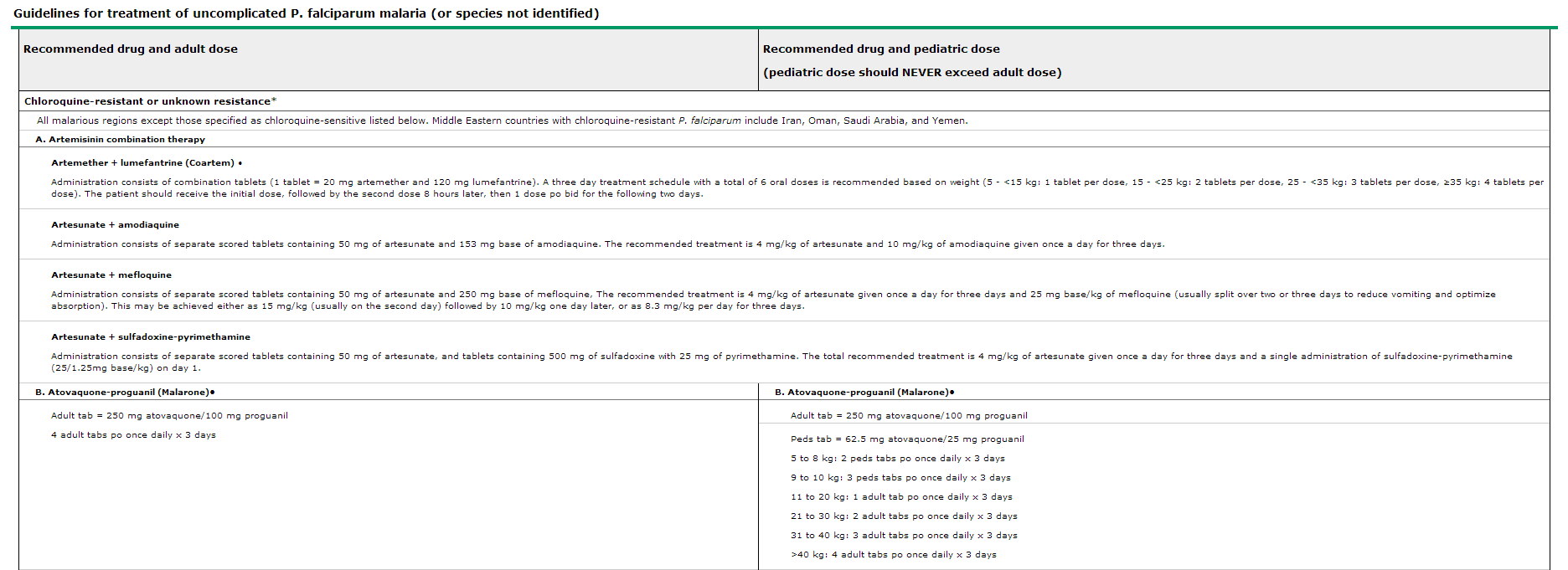 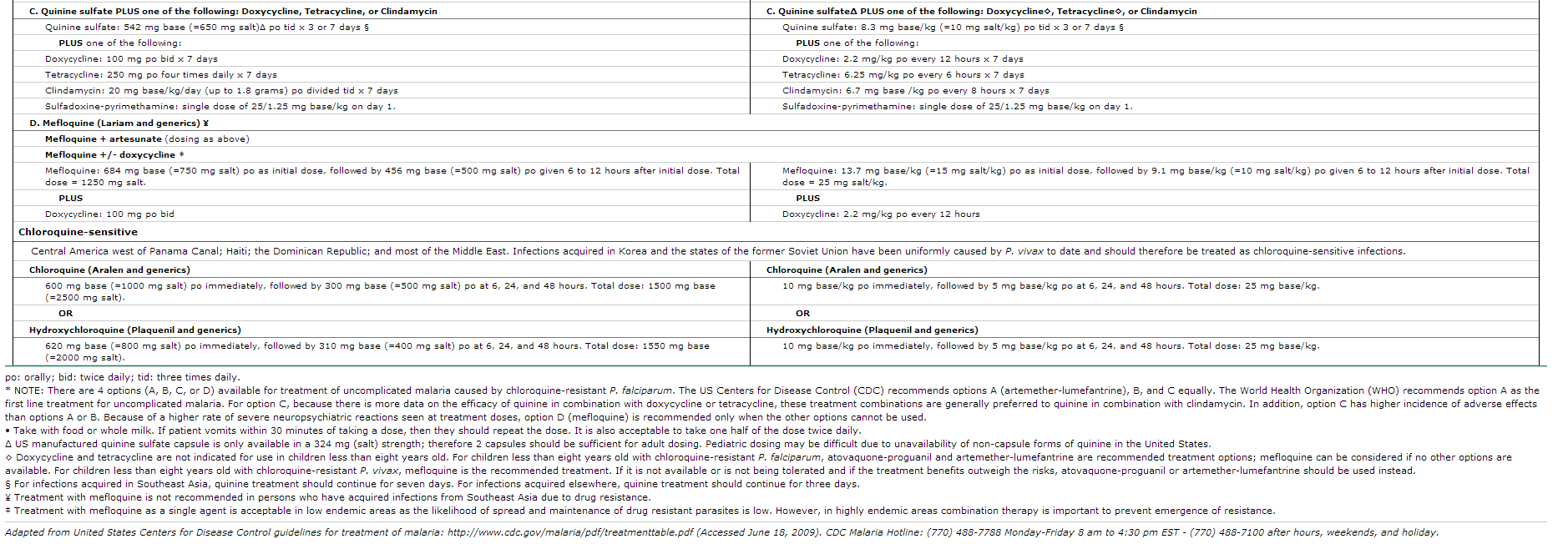 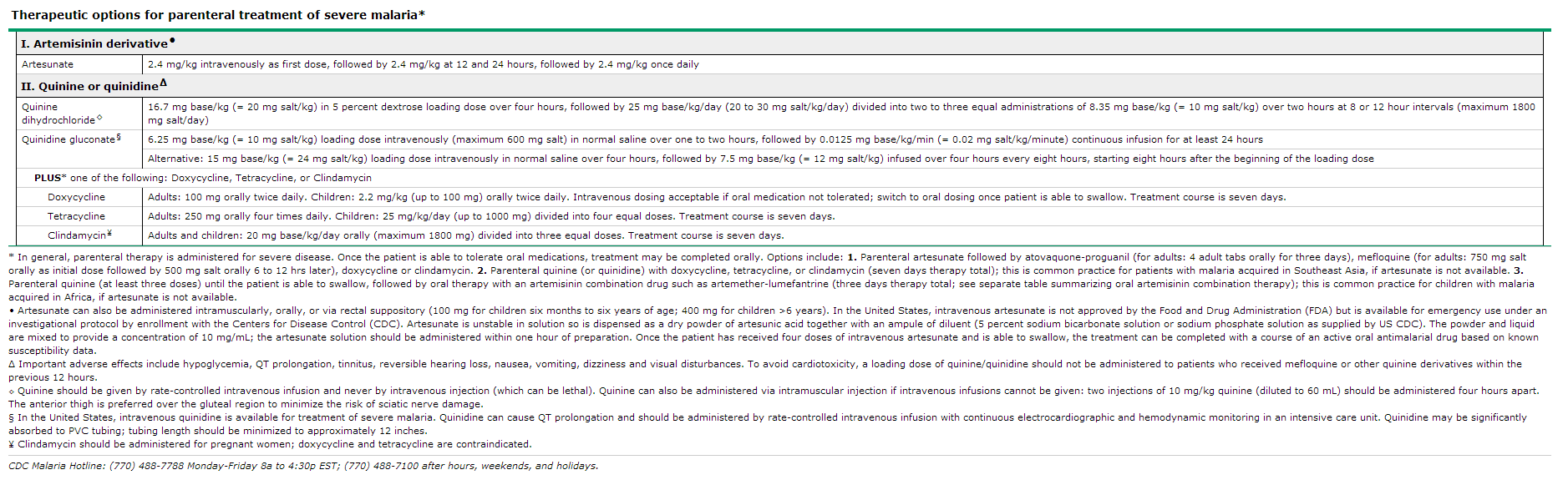 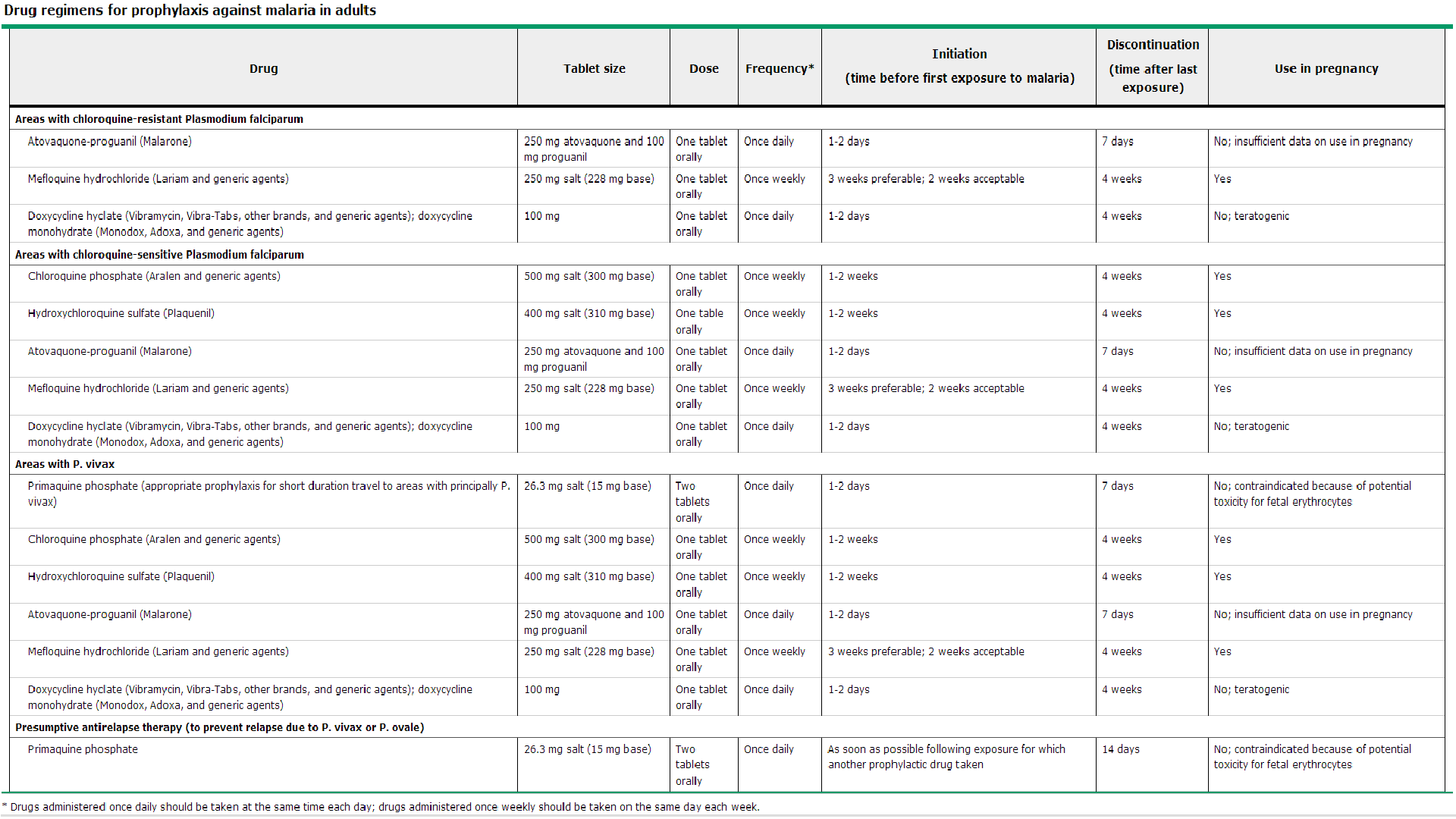 Other Measures in Treating Severe Malaria
2)     Steroids
 
-     Harmful by controlled trials
-     Dexamethasone longer duration of coma + worse 		outcomes than patient receiving quinine alone (NEWJ 1982, Warrel et al)

3)     Reducing mosquito – human contact
 
4)     Malaria vaccine
Additional Supportive Measures
Blood Tx / Exchange Tx
Hypoglycemia treatment and prophylaxis especially in  
      pregnant women.
Avoidance of IVF overload
Dialysis
Heparin for consumption coagulation
Pregnant woman should receive prophylaxis
Non-immune travelers
FUTURE PERSPECTIVE
·    Success to control or eradicate malaria faced by obstacles:
 
o                 Increasing drug resistance in P. falciparum and  
       appearing ( R ) in P. vivax
o                 Basis of protection against infection and disease not 
       understood.
o                 Biologic basis of vector capacity responsible for 
      mosquito-borne malaria transmission is unknown.
o               Increasing anopheline mosquito resistance to 
     insecticide.
THANK YOU